Before we begin...
Imagine Orem: Reinventing Brownfields
Welcome! Thank you for joining us today. Please take a moment to introduce yourself in the chat function. 

All participants have been muted. If you have a question during the presentation, please enter it into the chat function and we will respond to it during the meeting.

A copy of the workshop presentation will be uploaded to the project website after the call

If you have any technical questions during the presentation, please send a private message in the chat function to Alicia Flammia or email her at aflammia@brsinc.com
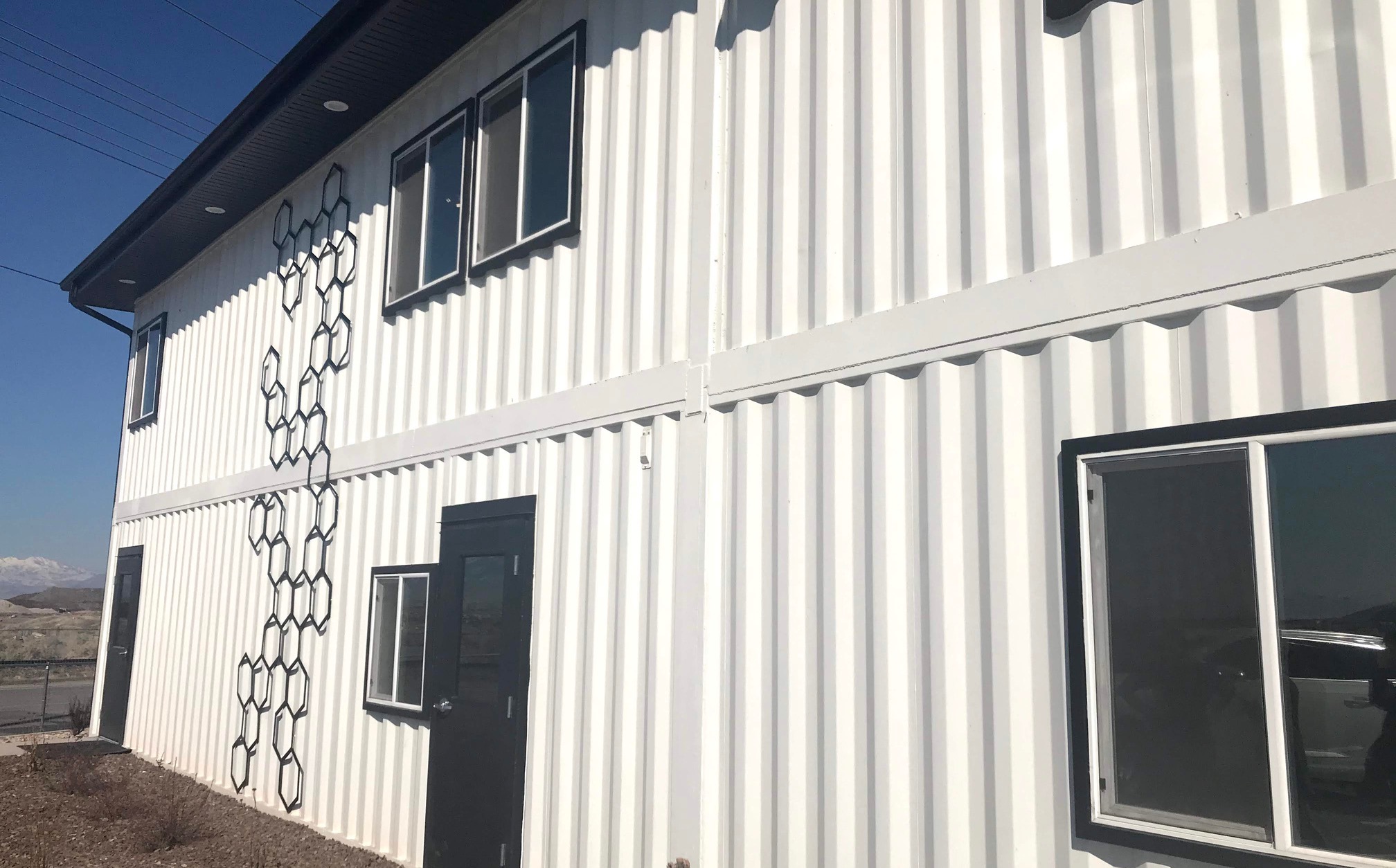 Imagine Orem:
Reinventing
Brownfields
OCTOBER 29, 2020
PUBLIC WORKSHOP
Topics to Discuss
Opening Remarks 
Introduction to the Project Team
Where have we been and where are we going?
Brownfields 101
Eligible Uses of Grant Funds 
Next Steps
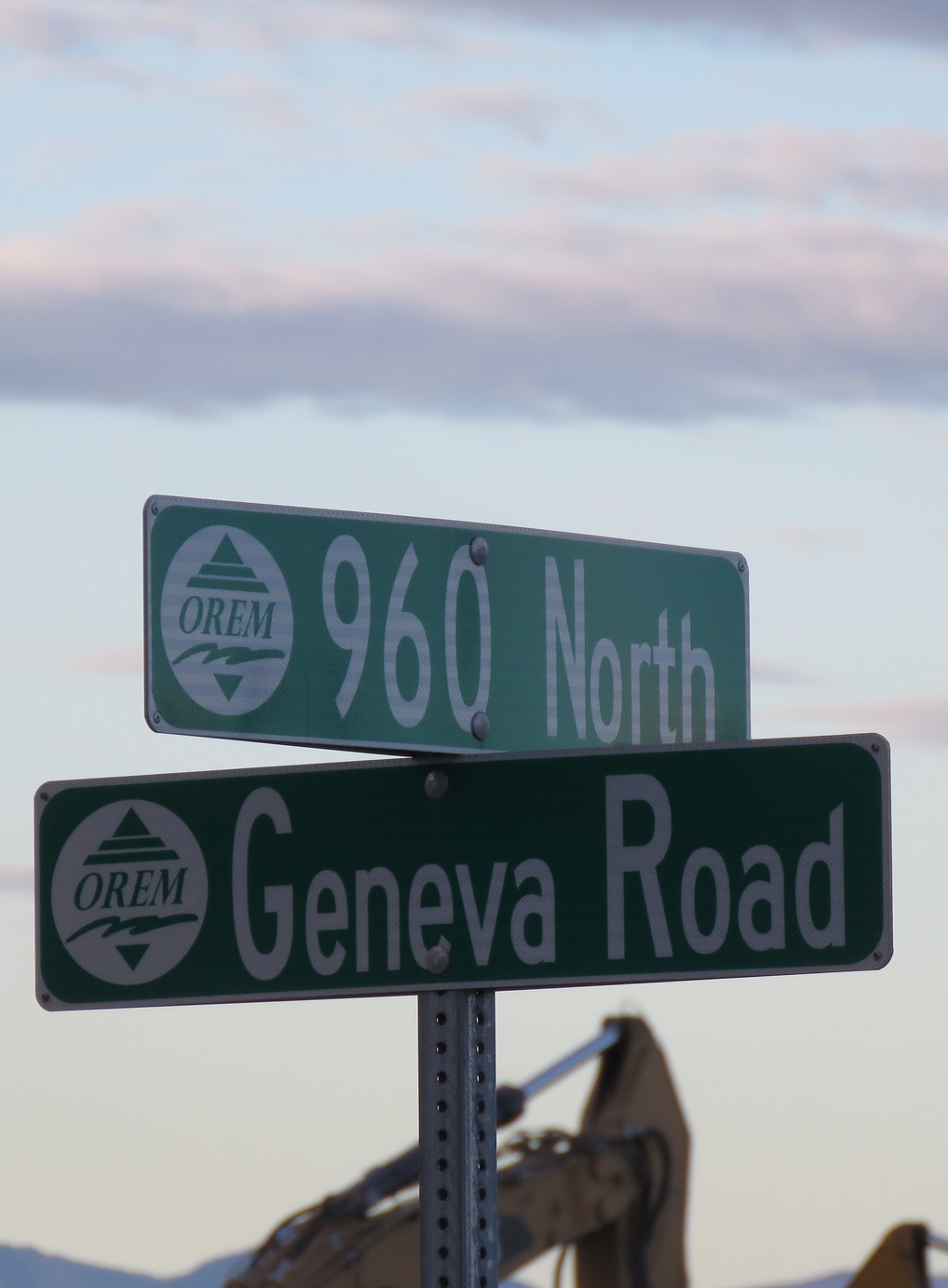 Meeting Outline
IMAGINE OREM: REINVENTING BROWNFLEIDS
Poll Question #1
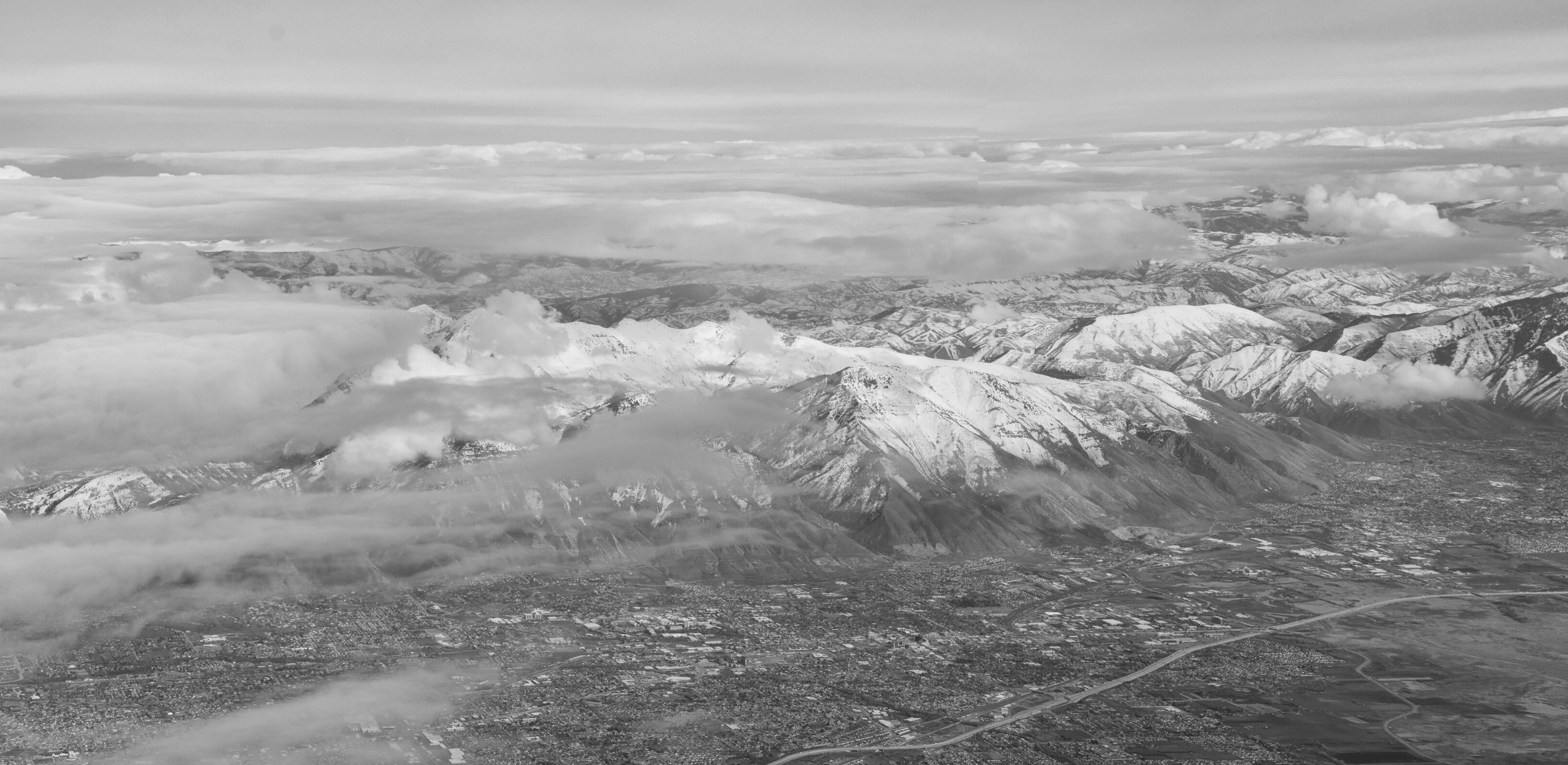 What is your role in the community?
PLEASE SELECT YOUR ANSWER
Introduction to the
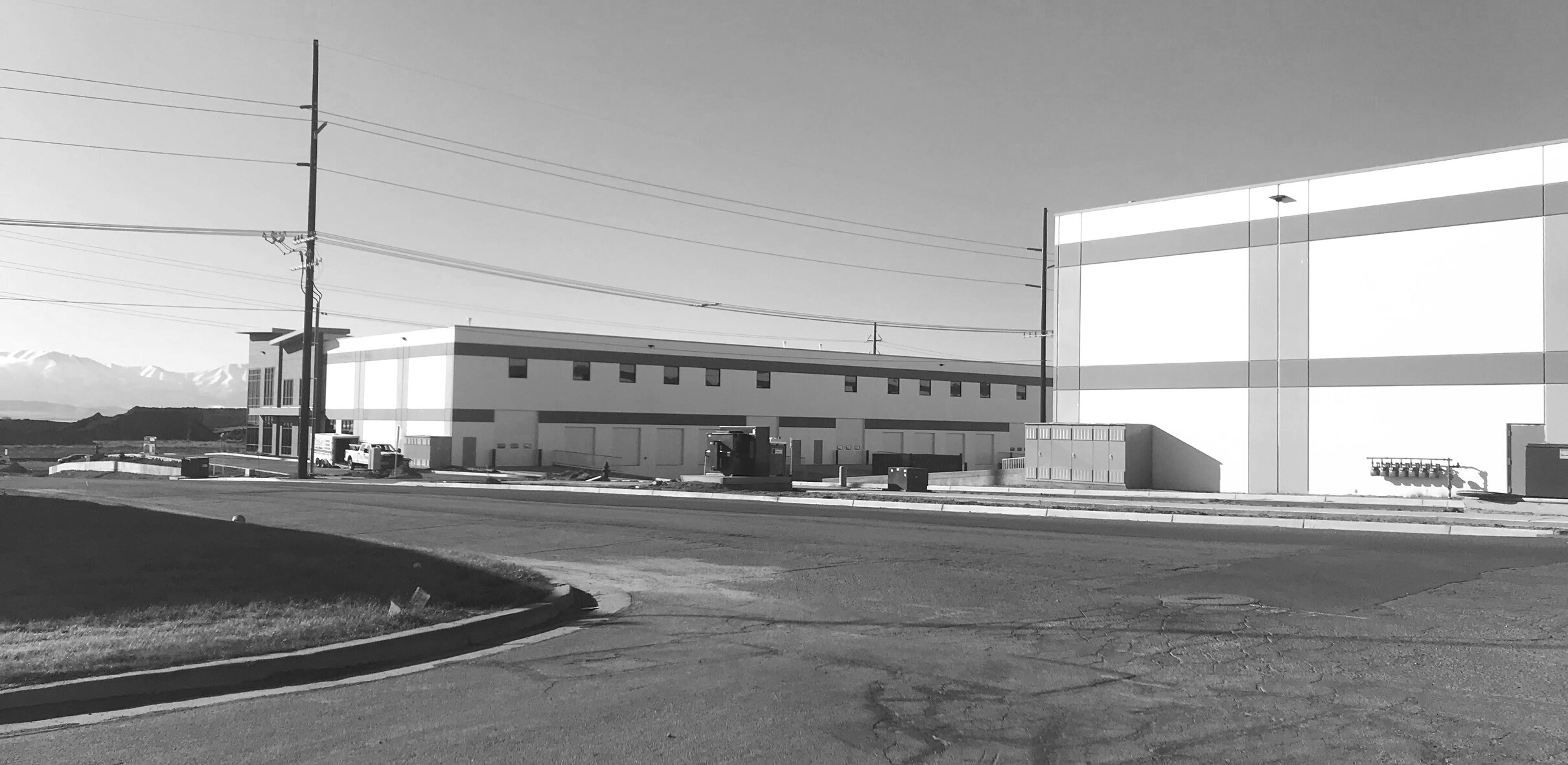 Project Team
City of Orem, Planning Divison
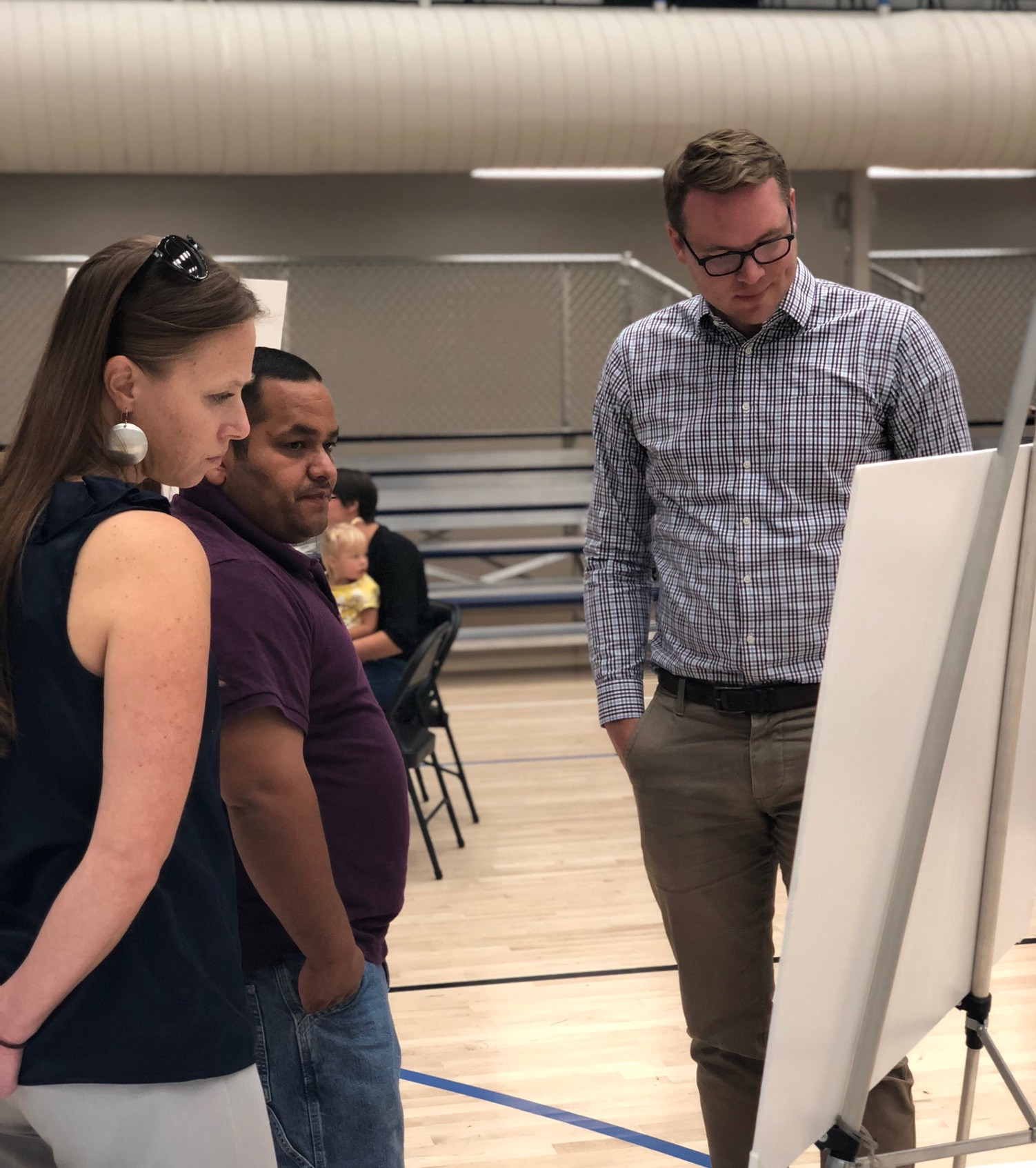 The City of Orem's Planning Division is leading implementation of this project.

Matt Taylor, Long-Range Planner is serving as the Project Manager.
Introduction to the Project Team
IMAGINE OREM: REINVENTING BROWNFLEIDS
Consultant Team
JENNIFER TAYLOR
KATIE-ROSE IMBRIANO
JULIE KILGORE
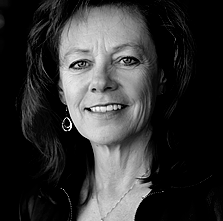 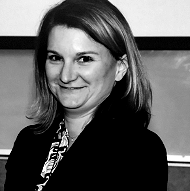 With over 25 years of experience, Julie serves as the President of Wasatch Environmental, whose team is performing environmental site work.
Katie-Rose is an urban planner and grant manager with BRS, Inc. who is providing grant management and planning support to the City of Orem.
Jen is a professional engineer with BRS, Inc. She manages the consultant team and provides oversight for all aspects of the environmental work.
BRS, Inc. and Wasatch Environmental are assisting the City of Orem with establishing a sustainable brownfield assessment program for the Geneva Road and State Street Corridor.
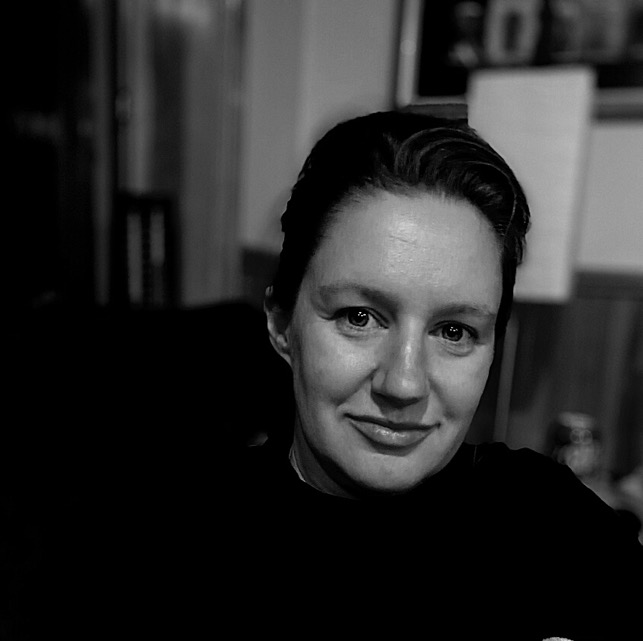 IMAGINE OREM: REINVENTING BROWNFLEIDS
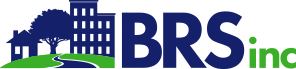 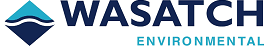 Advisory Committee Members
City of Orem
City of Vineyard
Utah Department of Environmental Quality
Utah Department of Transportation
Utah Transit Authority
Utah Valley University
Economic Development Corporation of Utah
Mountainland Association of Governments Utah County Board of Health

With support from the USEPA
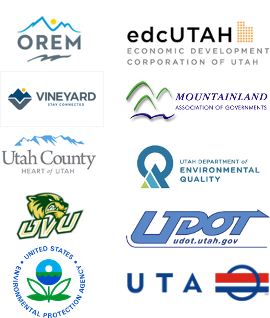 Our Partners
IMAGINE OREM: REINVENTING BROWNFLEIDS
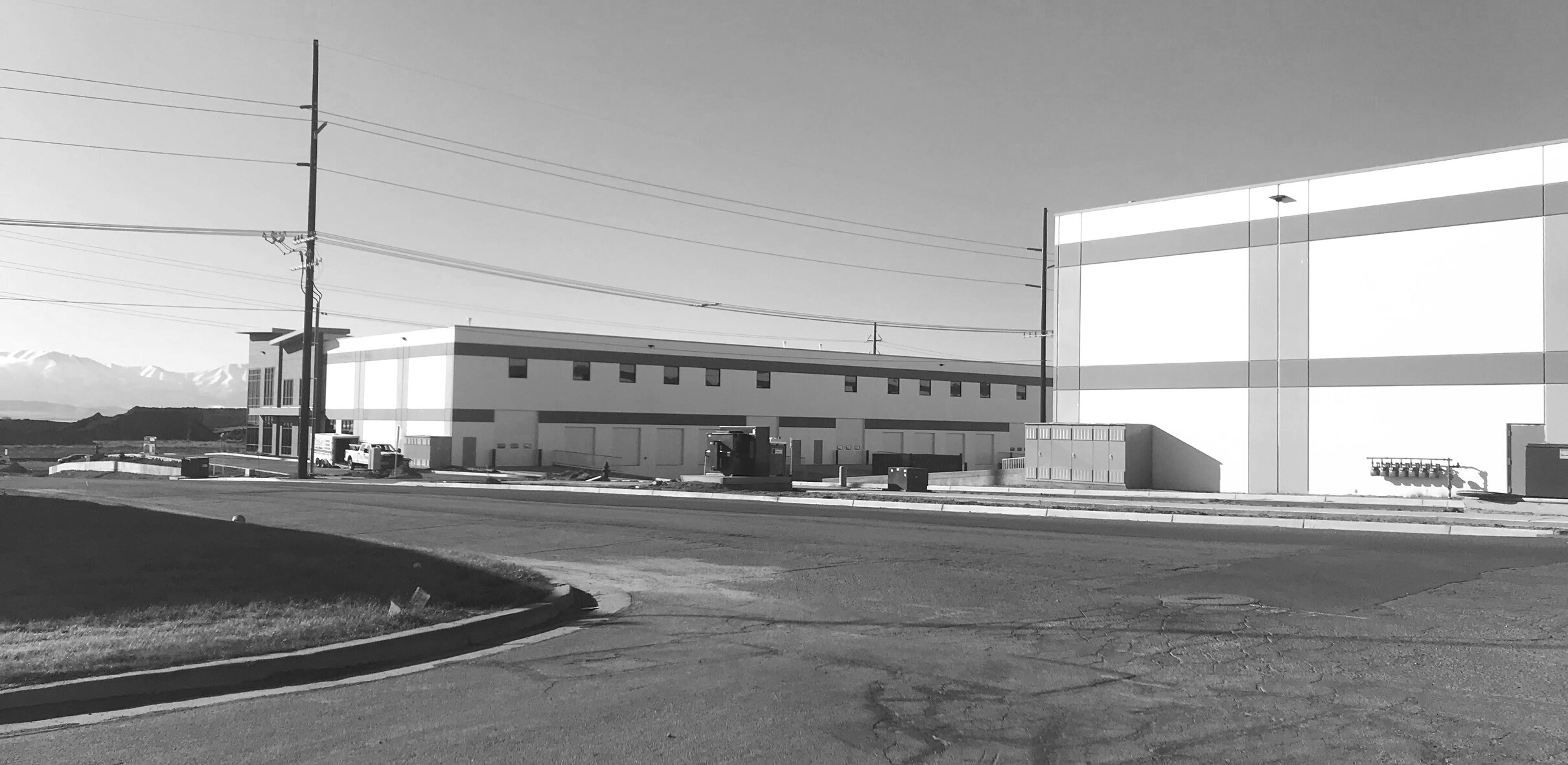 Where have we been and where are we going?
A Brief Background
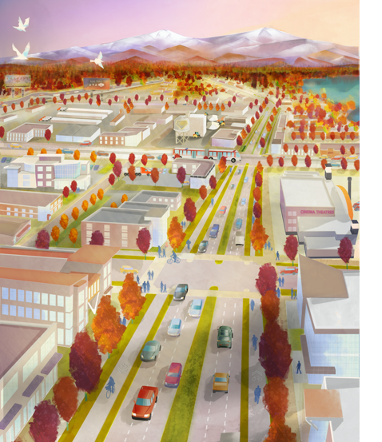 Imagine Orem: State Street (2018)
Imagine Orem: Geneva Road (2019)
Where have we been?
IMAGINE OREM: REINVENTING BROWNFLEIDS
IMAGINE OREM: GENEVA ROAD POSTER
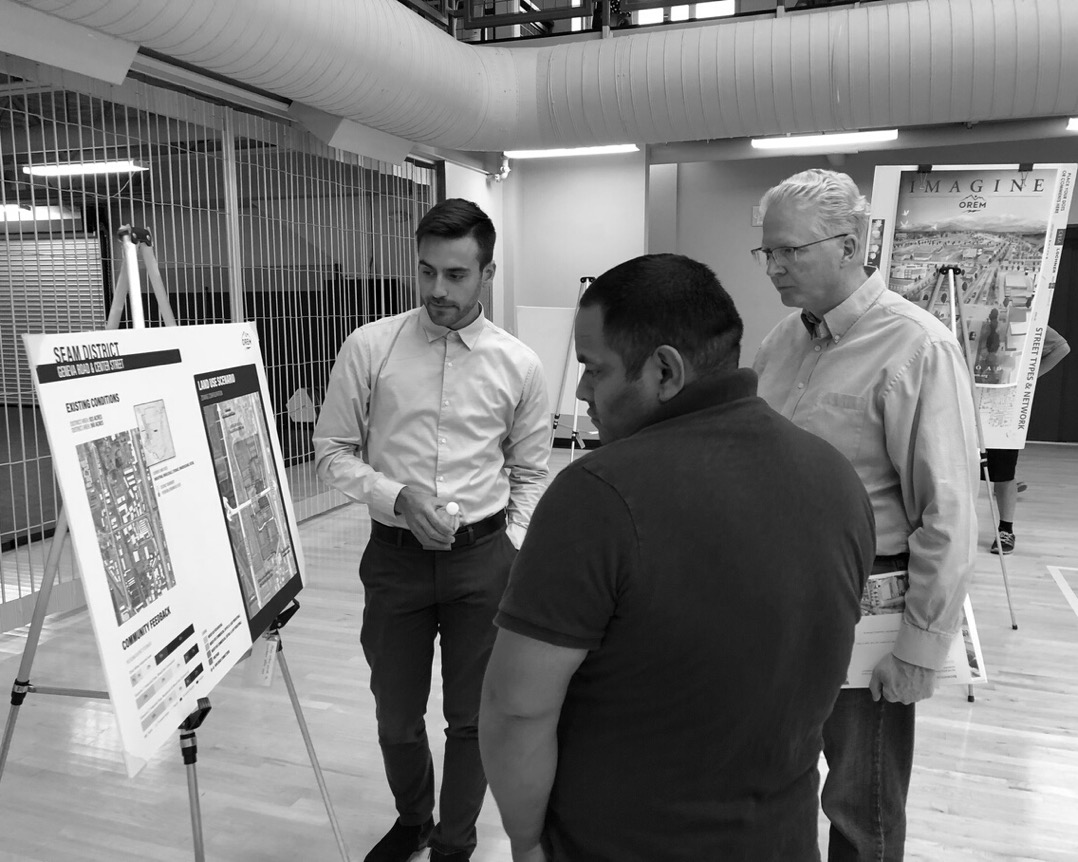 For the Community
By the Community
In 2015 the City Council adopted the State Street Corridor Master Plan. This plan anticipates the redevelopment of key sites on State Street to support an overall vision of an attractive corridor that 
fosters successful businesses, 
creates a  healthy and beautiful downtown center, and 
is safe environment for people using several modes of transportation. 
In 2018, the City  launched the “Imagine Orem” campaign to provide multiple opportunities for the public to weigh in on plan implantation.
The 2019, the City approved the Imagine Orem: Geneva Road Plan. This is a community-driven vision and master plan for the renewal of Geneva Road to improve the health, safety, environmental quality, employment opportunities, transportation options, and business development in the Geneva Road corridor.
IMAGINE OREM: REINVENTING BROWNFLEIDS
Why focus on brownfields?
JOBS AND TAX BASE
Brownfield sites are typically situated in commercial and industrial districts within the city. It is important to support both existing business owners and provide space for new commercial and light industrial businesses that will employ Orem residents and support the city's tax base.
IMAGINE OREM: REINVENTING BROWNFLEIDS
PUBLIC HEALTH
Historic commercial and industrial operations have left some properties along Geneva Road and State street both vacant and blighted. In addition, there may be contamination from these past uses in the groundwater and soil. By assessing these sites, we can understand and begin to address these environmental concerns.
Good for business, public health and the environment.
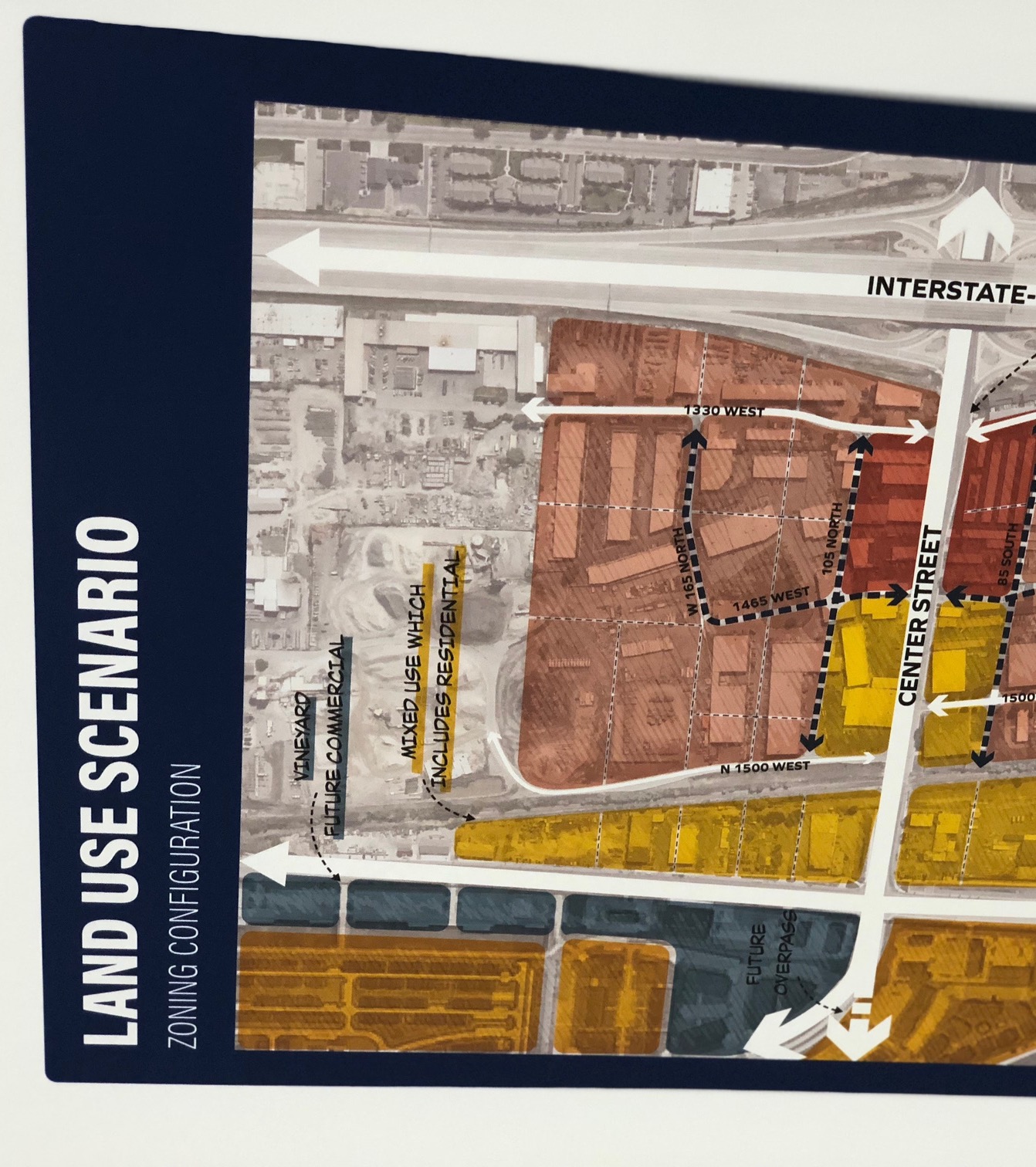 Orem receives a new grant
At the last public meeting for Imagine Orem: Geneva Road in 2019, the City announced that it had applied for a $300,000 grant to begin implementation of that plan and to assess brownfield sites citywide, with a focus on Geneva Road and State Street.

This funding was awarded in May 2019.
Where are we going?
IMAGINE OREM: REINVENTING BROWNFLEIDS
Poll Question #2
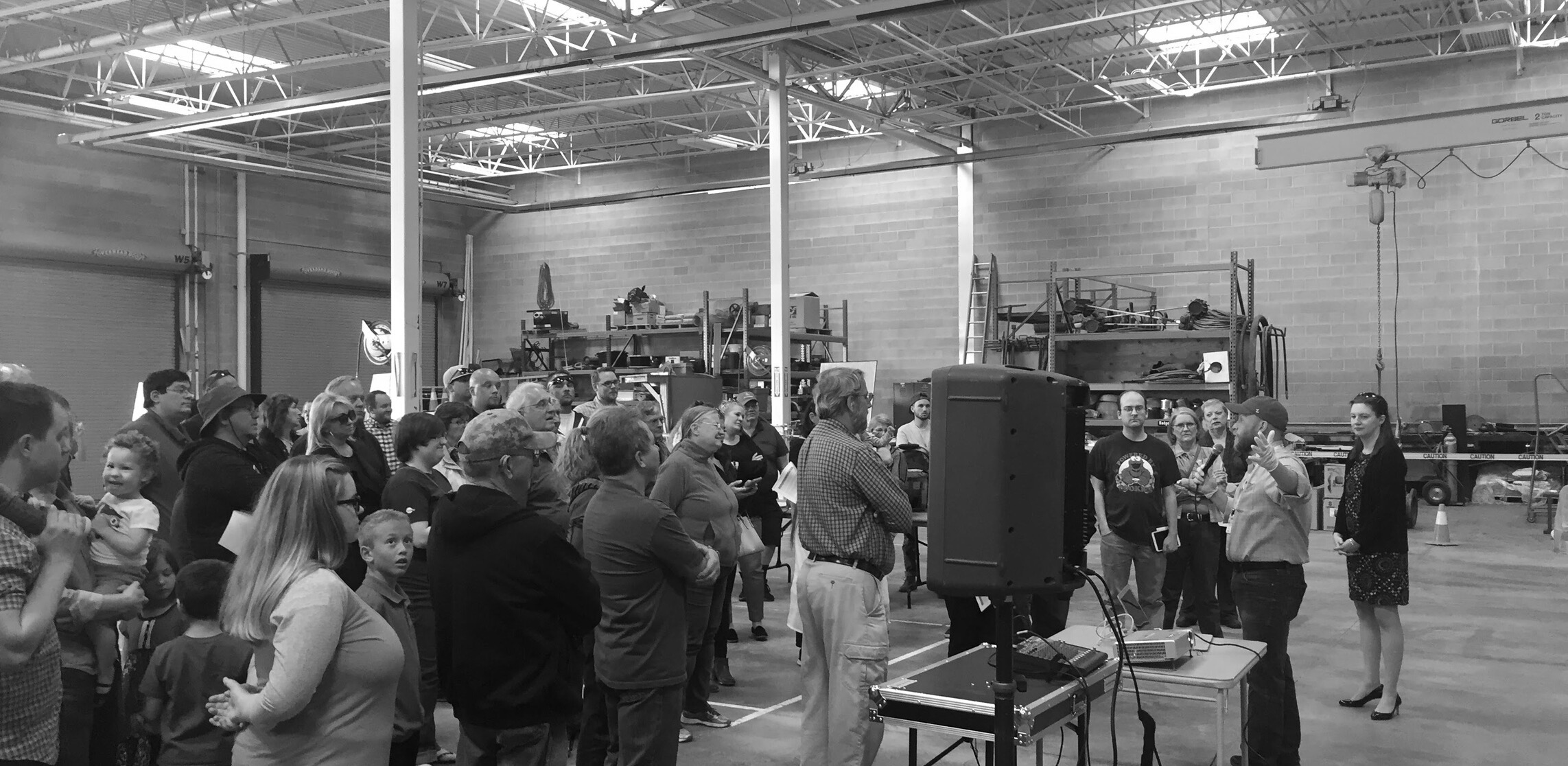 Have you previously attended a meeting for 
State Street or Geneva Road?
PLEASE SELECT YOUR ANSWER
Poll Question #3
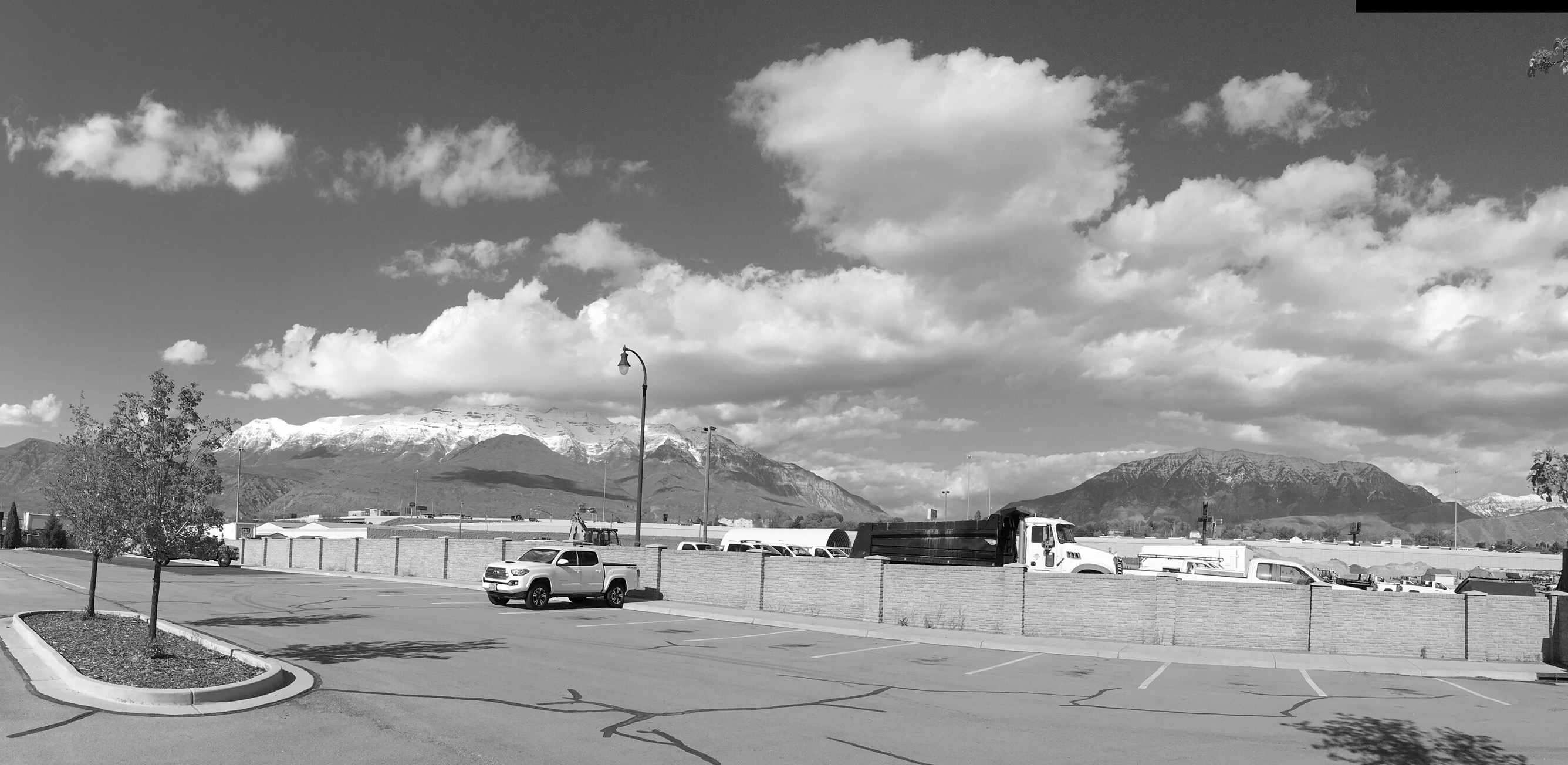 What do you love about living in Orem and why?
PLEASE ENTER YOUR RESPONSE IN THE CHAT BOX
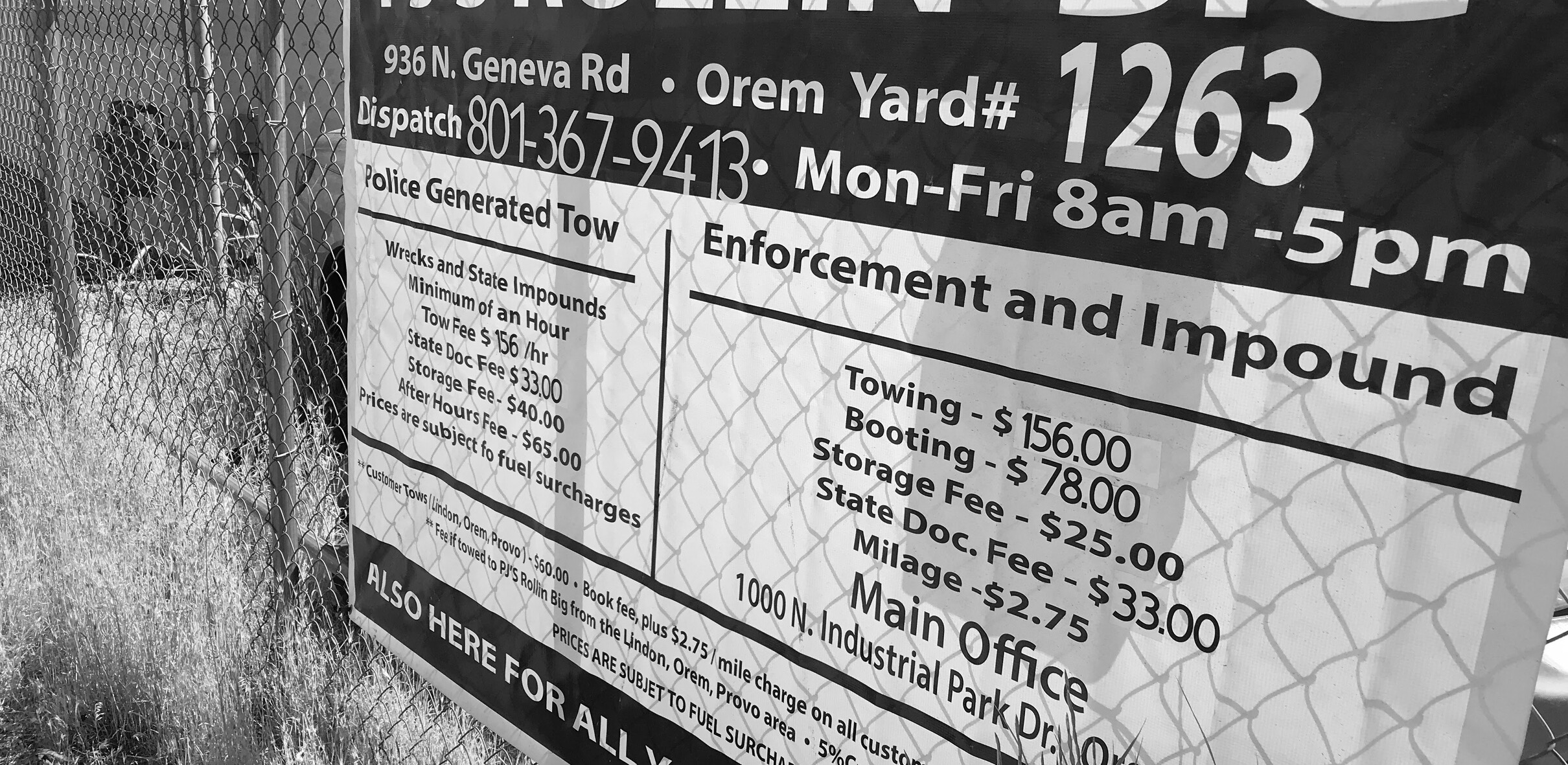 Brownfields 101
Definition:
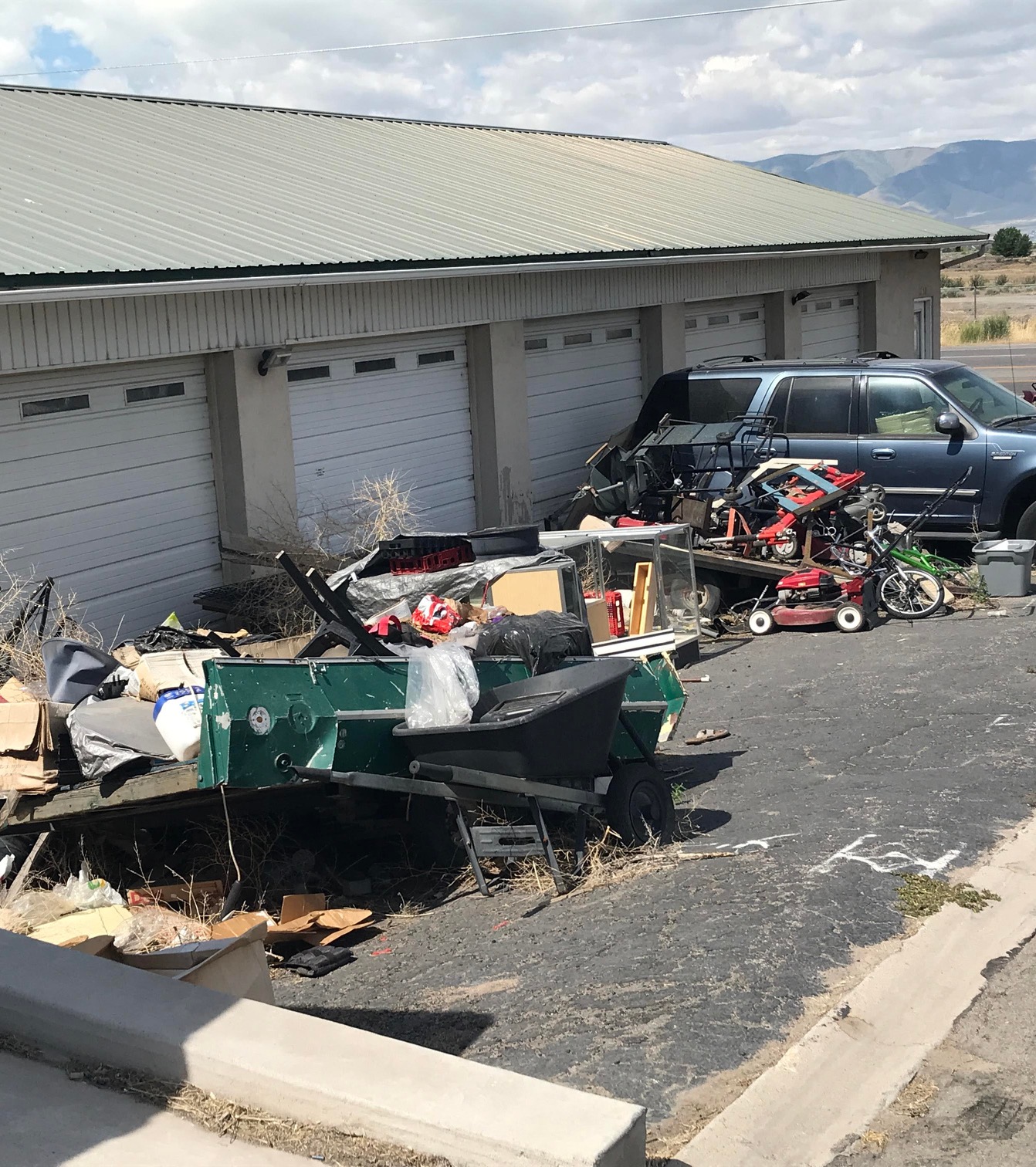 Brownfields are generally defined as abandoned, idled, or underused industrial or commercial facilities where expansion or redevelopment is complicated by real  or perceived environmental contamination.
What is a brownfield?
IMAGINE OREM: REINVENTING BROWNFLEIDS
What is a brownfield?
Brownfields include areas such as:
IMAGINE OREM: REINVENTING BROWNFLEIDS
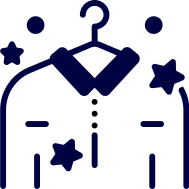 Because of real or perceived pollution conditions, now sit idle and undeveloped due to cleanup costs that may have been prohibitively expensive in the past.
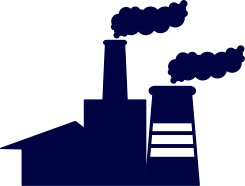 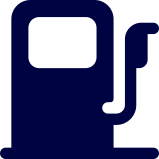 a former dry cleaning facility
an abandoned corner gas station
an old steel plant
The EPA Brownfield Assessment Grant provides Orem the opportunity to:
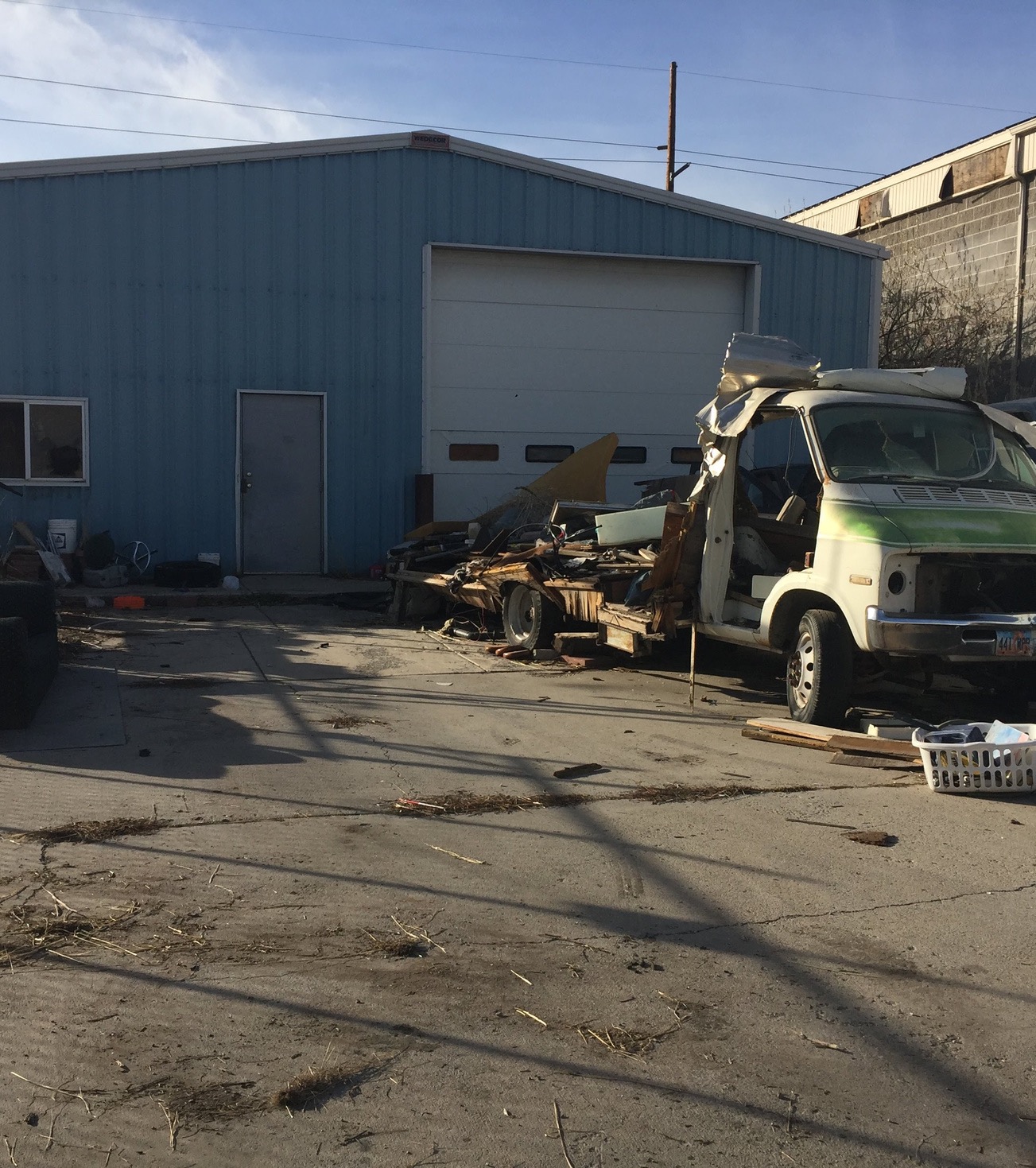 What is a brownfield?
Complete assessment of these sites
Identify contaminants present
Rule out perceived pollution concerns
IMAGINE OREM: REINVENTING BROWNFLEIDS
Eligible Uses of
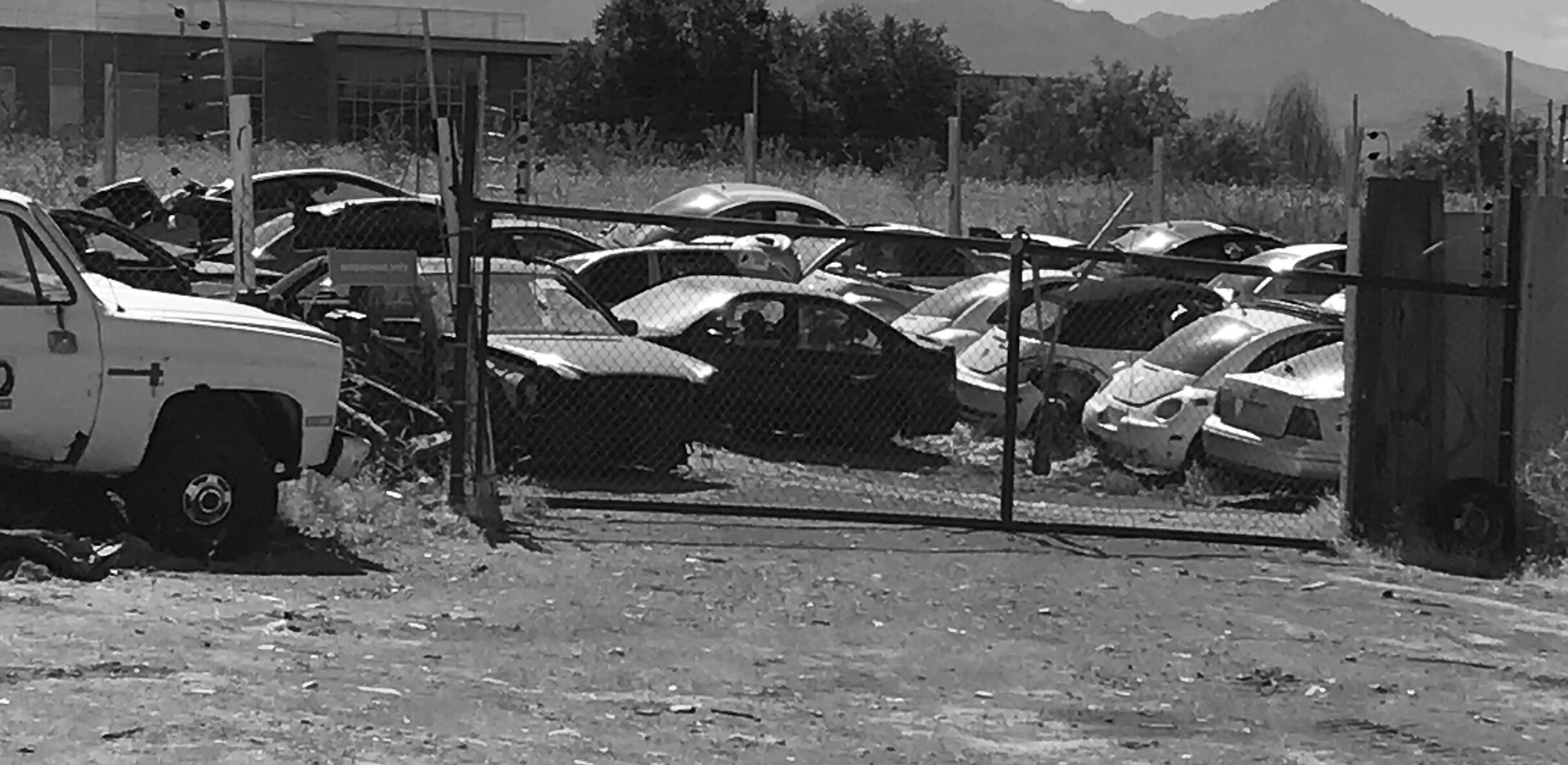 Grant Funds
Brownfield Inventory
Community Outreach
Site Assessment
Planning for Cleanup and Redevelopment
Analysis of site history and current conditions to understand the nature and extent of contamination, if present
Meeting with community partners and stakeholders to share and receive information
A comprehensive inventory of all sites on Geneva Road and State Street that meet the definition of a brownfield
Eligible Activities
Working with property owners and the public to plan for remediation of contamination and redevelopment of site
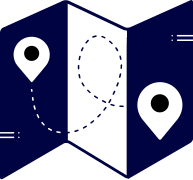 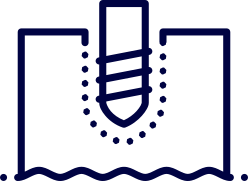 IMAGINE OREM: REINVENTING BROWNFLEIDS
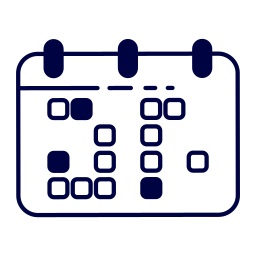 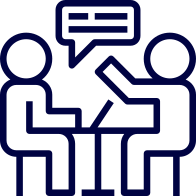 Phase I
Phase II
Phase III
Purpose: Confirm the presence or absence of contamination (what and where). 
Action: Sample the soil, groundwater, or other features such as tanks, drums or building materials to determine if contaminants are present.
Purpose: Delineate the contamination – how deep and wide it is, whether there is limited contamination or if it is extensive. 
Action: Conduct soil and groundwater analysis to determine the risk associated with the contaminants. The results may be used to develop a remedial action workplan.
Purpose: To determine if there may be potentially contaminated areas that require further investigation. 
Action: Perform a site reconnaissance visit, conduct interviews and complete a desk-top study to determine prior and current site usage.
Site Assessment
IMAGINE OREM: REINVENTING BROWNFLEIDS
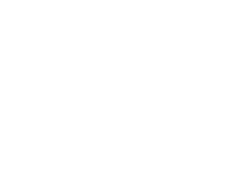 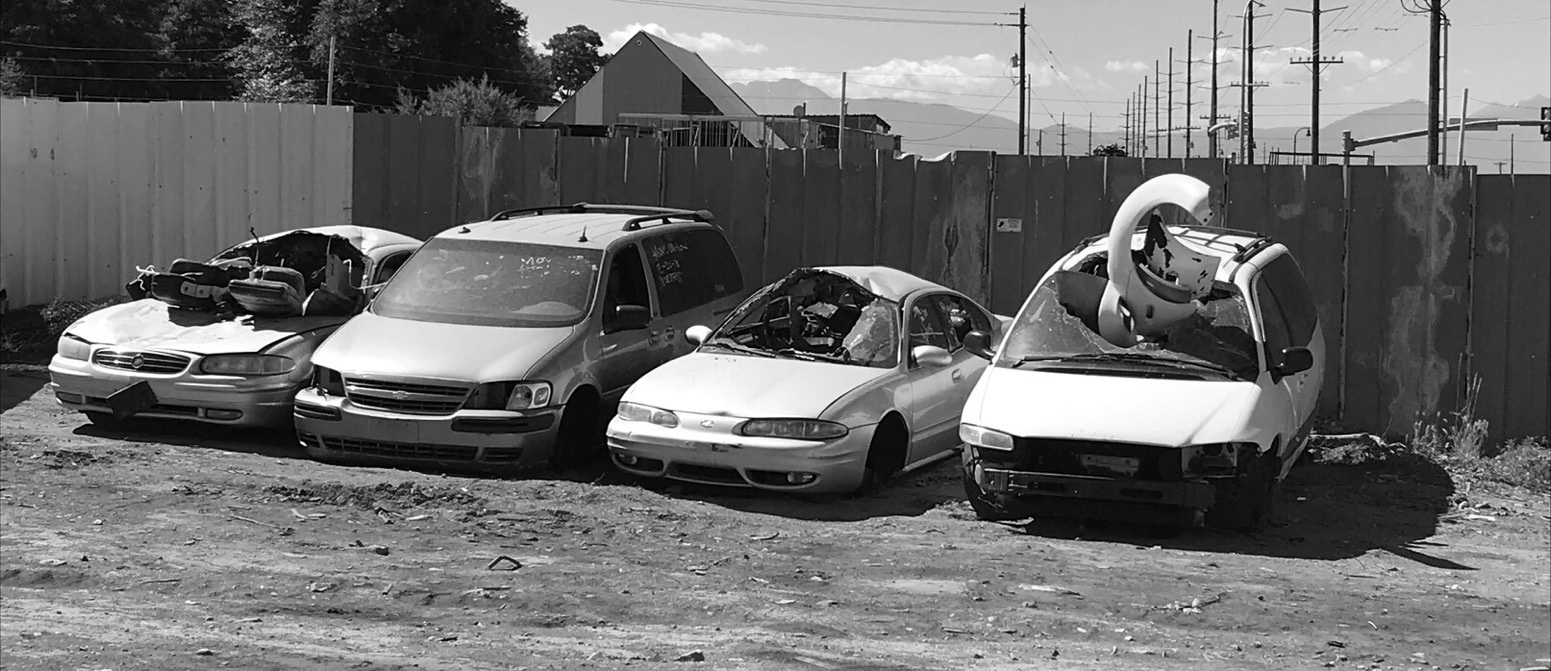 HAZARDOUS SUBSTANCES
Sites with the presence or potential presence of hazardous substances, pollutants or contaminants, including but not limited to:
Historic fill   
Heavy metals 
Polychlorinated biphenyls (PCBs)  
Polynuclear aromatic hydrocarbons (PAHs) 
Volatile organic compounds (VOCs)   
Asbestos
IMAGINE OREM: REINVENTING BROWNFLEIDS
Eligible Contamination
Orem’s EPA grant provides funding for the assessment of both Hazardous Substances and Petroleum.
PETROLEUM
Sites with the presence or potential presence of petroleum or a petroleum product, including auto uses such as gas stations and auto repair, or sites with above ground or underground storage tanks, pending UDEQ approval
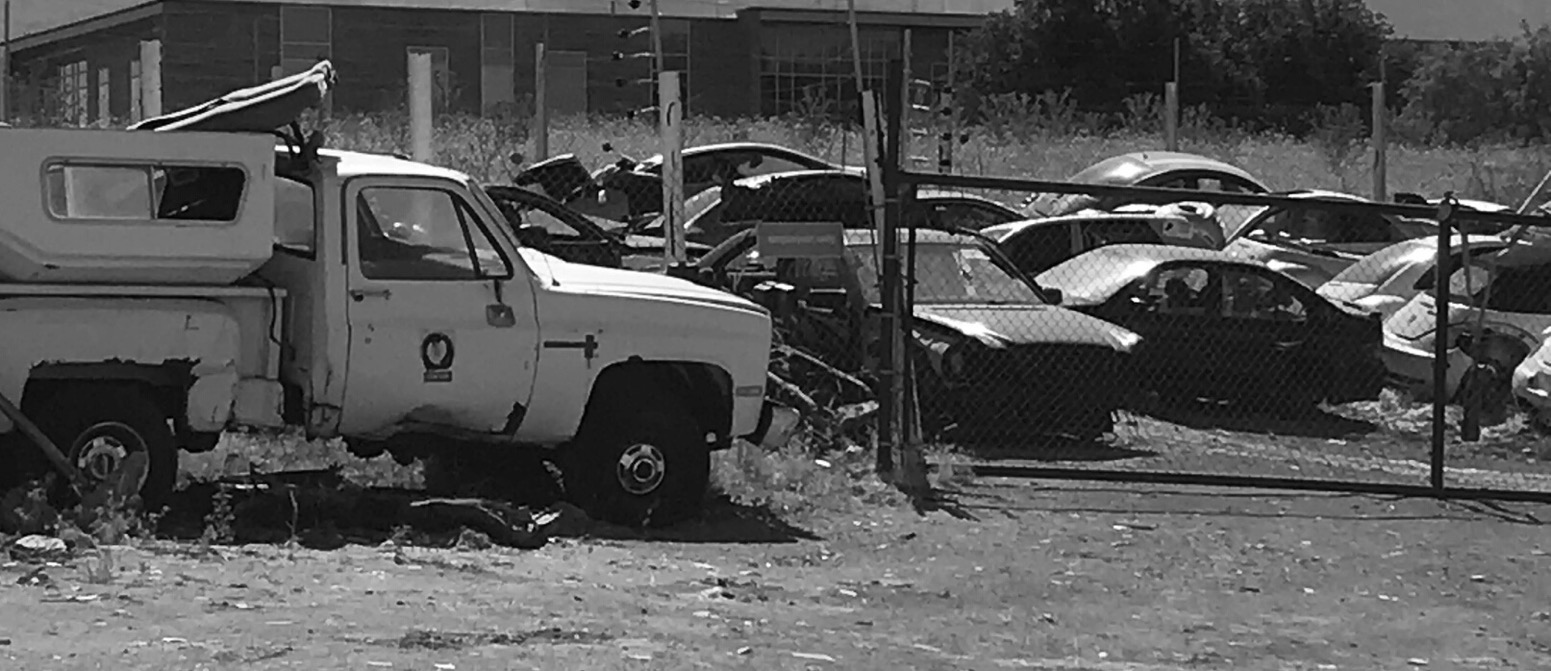 CAN BE PUBLICLY OR PRIVATELY OWNED, BUT
The City, as the grant applicant/recipient, has not dispensed or disposed of or owned the property during the dispensing or disposal of any contamination at the site. 
The City, as the grant applicant/recipient, did not exacerbate the contamination at the site and took reasonable steps with regards to the contamination at the site. 
Properties subject to enforcement action associated with environmental contamination are not eligible.
IMAGINE OREM: REINVENTING BROWNFLEIDS
Eligible Sites
Key information to keep in mind when considering whether a site is eligible for this program
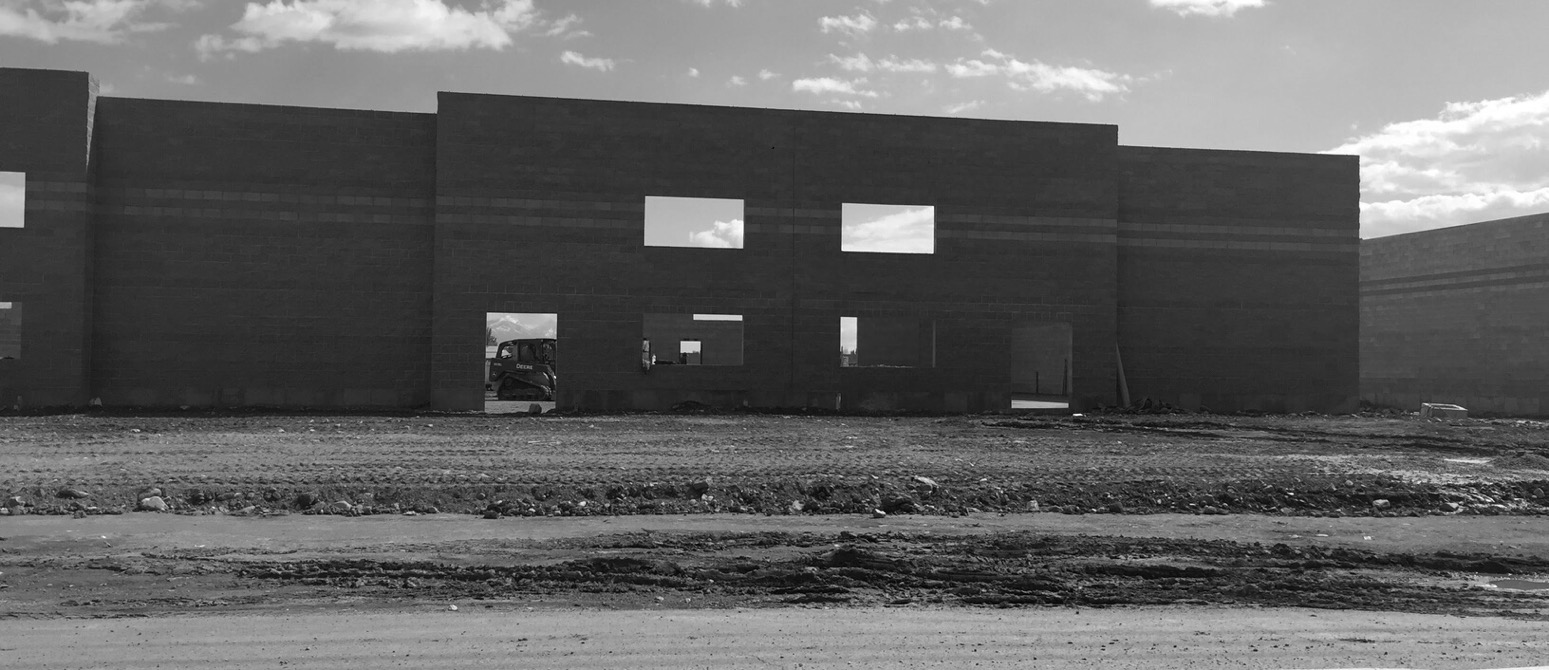 HOW THIS GRANT CAN HELP
Many available properties for sale on Geneva Road and State Street are potentially contaminated.
There is a tendency for people to develop where it’s easiest first before developing in more difficult or expensive sites, such as brownfield sites.
Many developers said they did not pursue sites on Geneva because of the time and costs involved with conducting the necessary assessment and cleanup.
Banks require an environmental site assessment to be completed in order to provide financing for a purchase.
IMAGINE OREM: REINVENTING BROWNFLEIDS
Challenges to Redevelopment
Brownfield assessment grant funding can help overcome many common obstacles to redevelopment
Benefits to Property Owners
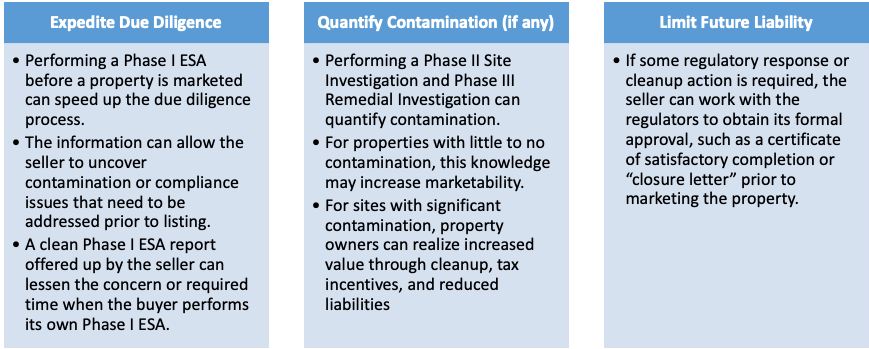 IMAGINE OREM: REINVENTING BROWNFLEIDS
CONDUCT PHASE I ENVIRONMENTAL SITE ASSESSMENTS
CONDUCT PHASE II (SITE INVESTIGATION)
CONDUCT PHASE III INVESTIGATION (REMEDIAL INVESTIGATION)
Target: 4 Sites 
(3 Hazardous /  
1 Petroleum)
Target: 3 Sites 
(2 Hazardous / 
1 Petroleum)
Target: 8 Sites 
(6 Hazardous / 
2 Petroleum)
The City's goals for assessment:
IMAGINE OREM: REINVENTING BROWNFLEIDS
Cleanup and redevelopment costs are not eligible
Long-term implementation
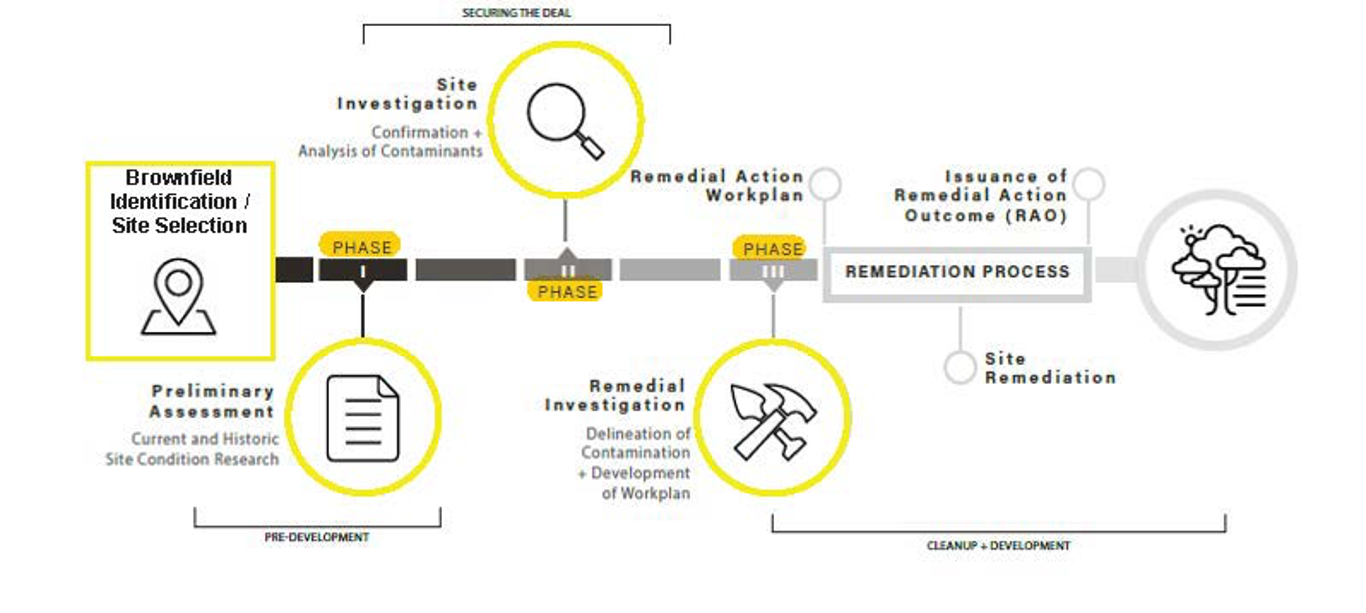 IMAGINE OREM: REINVENTING BROWNFLEIDS
No Further Action Determination
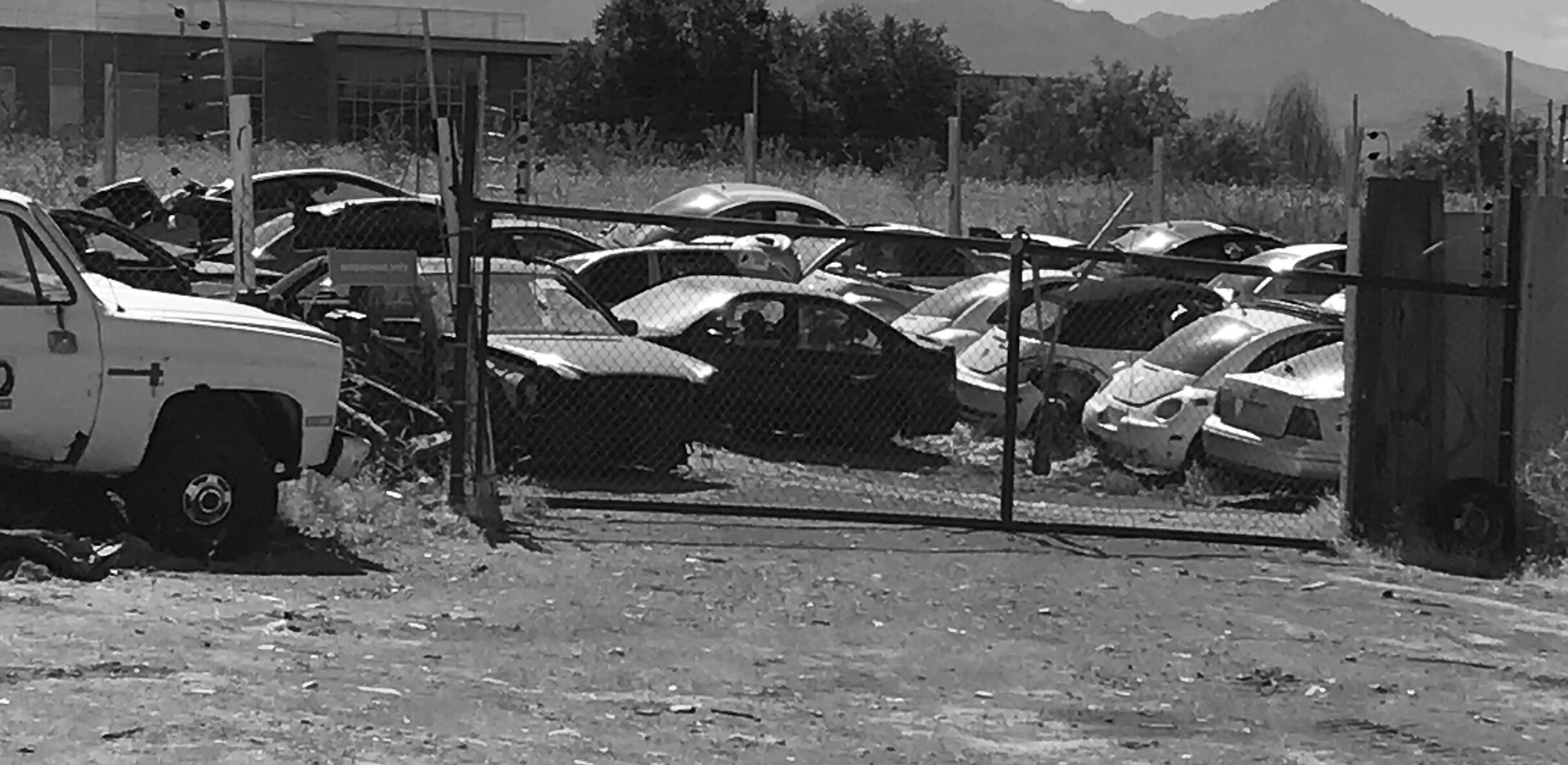 Next Steps
Fall 2020
Project Timeline
Advisory Committee and Public Meetings and launch of project website
IMAGINE OREM: REINVENTING BROWNFLEIDS
Summer 2020
Winter 2020
Spring 2021
Fall 2022
Windshield survey, brownfield inventory, development of Quality Assurance Project Plan
Continued public outreach and engagement with interested property owners; screen eligible sites for participation.
Project Conclusion
Begin environmental site assessments and provide project updates on website
Program Application is available on the project website at brsinc.com/orem
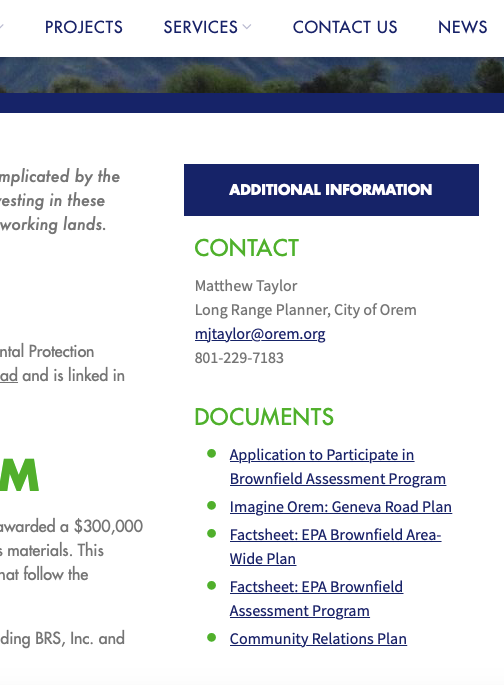 To Apply
A link to the application is on the toolbar.

If you are interested in having an assessment completed in spring 2021, please submit an application by 12/1.
IMAGINE OREM: REINVENTING BROWNFLEIDS
WHO REVIEWS THE APPLICATIONS?
HOW ARE THE APPLICANTS NOTIFIED?
HOW LONG WILL THE ASSESSMENT TAKE?
WHAT IS THE COST TO THE PROPERTY OWNER?
Both Orem and EPA review the applications. For petroleum sites, UDEQ will also review.
Upon approval of the application, assessment activities will be initiated within 30 days of the kick-off call.
There is no cost to the property owner to participate in this program.
Selected applicants will receive a confirmation letter or email within three weeks of the receipt of the application to schedule a kick-off call.
Frequently Asked Questions
IMAGINE OREM: REINVENTING BROWNFLEIDS
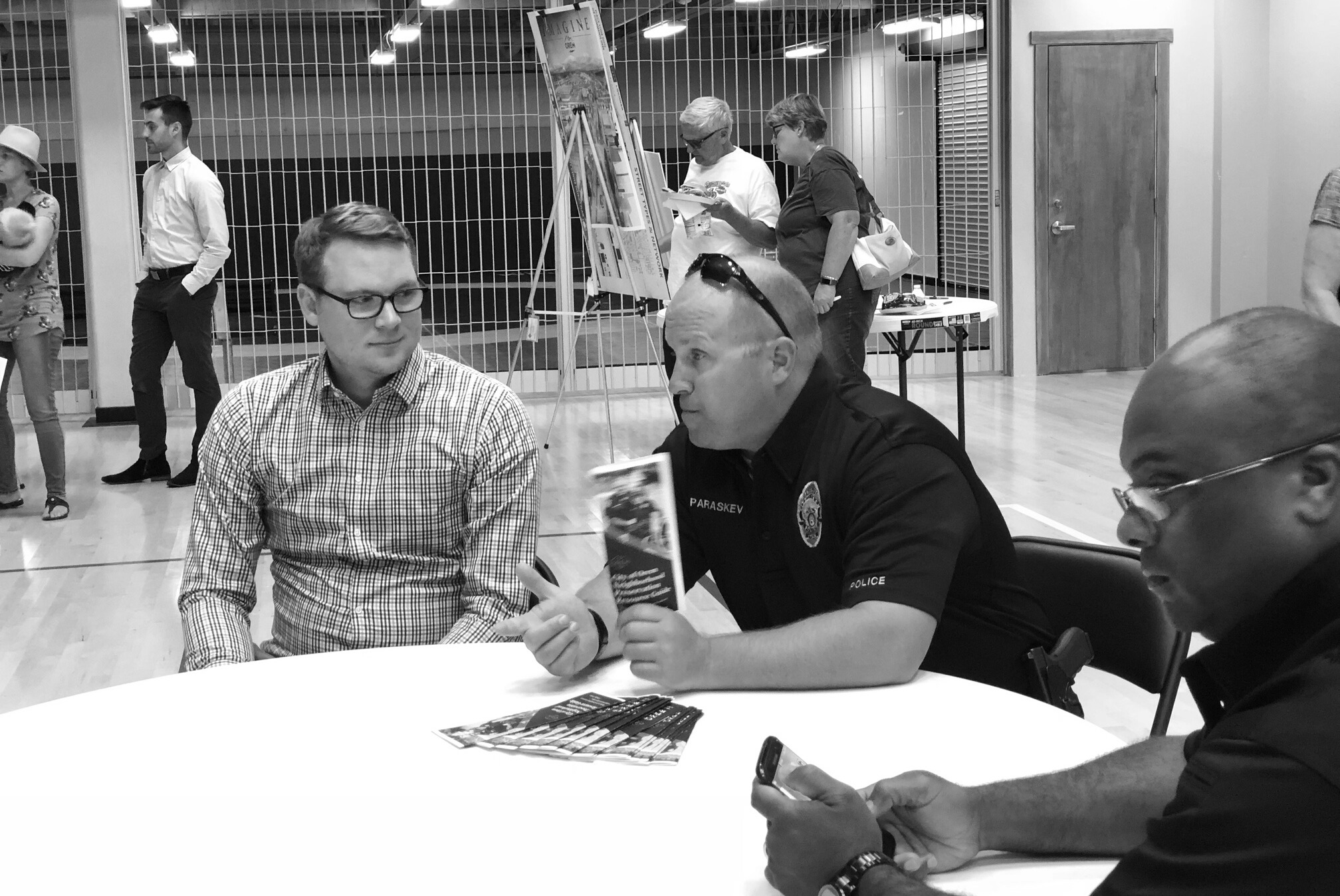 PROJECT WEBSITE
How can I get more info?
brsinc.com/orem
For questions and more information
PHONE NUMBER
(801) 229-7267
EMAIL ADDRESS
mjtaylor@orem.org
IMAGINE OREM: REINVENTING BROWNFLEIDS
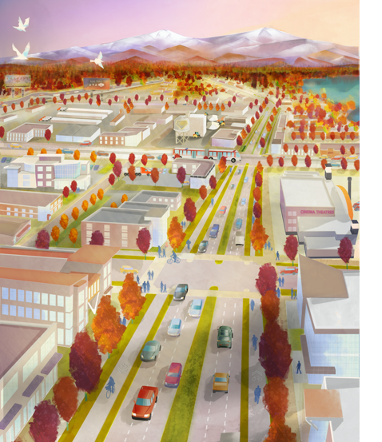 Geneva Road Re-zoning
Next Steps
IMAGINE OREM: REINVENTING BROWNFLEIDS
IMAGINE OREM: GENEVA ROAD POSTER
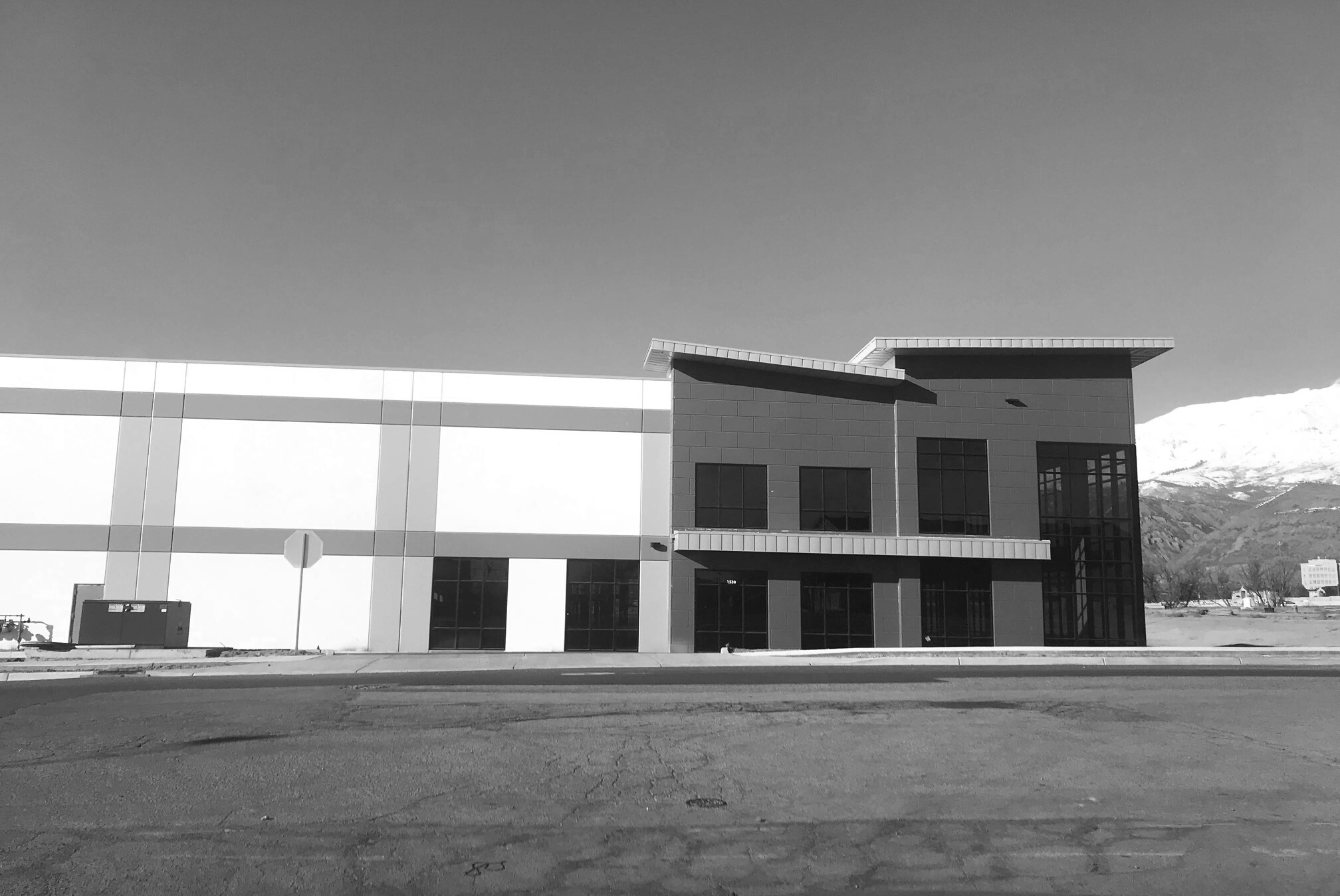 Thank you!